Community Emergency Preparedness and Response Updates
BOARD OF DIRECTORS MEETING OCTOBER 27, 2018
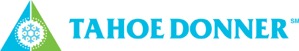 STRATEGIC GOAL
2017 Board of Directors set forth a goal for update to the plan
Integrate a more robust member communication and notification component in the plan
Ensure integration with agencies as they update their emergency plans
Ensure TDA is represented at the agency level to make certain the needs of the community are considered
Take a more proactive approach in communicating agency and TDA emergency preparedness and response 

2018 Additional refinement of Board of Directors goal 
Strive to have the best emergency preparedness plan in the state with heavy emphasis on wildfire preparation and notification
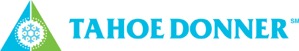 FOCUS AREAS
Communication and Notification
Create a website portal offering emergency preparedness information and resources
TDA evacuation map
Address member, guest, employee, other visitor audience
Identify mechanisms of communication used by emergency response agencies

Member Emergency Preparedness
Maintain a communications program to educate community on the actions needed to be ready for wildfire.
Ready, Set, Go Plan; start individual house readiness plan; know your way out; notification; Preparation – Input – Activity Principles; To Do Timeframe parameters

Community Disaster Services Volunteerism
Truckee Fire Protection District’s Community Emergency Response Team (CERT) participation
Human Society
Red Cross

Tahoe Donner Association Emergency Preparedness and Response
Update Tahoe Donner’ Emergency Operations Plan to further integrate with local emergency officials and plans 
Communicate Tahoe Donner’s role in interacting with first responders and local agencies

Area Emergency Operations Plan Update
TDA staff participation and communication of area emergency preparedness and response
Explore for communication gaps in area emergency plans
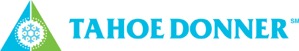 Membership Communication and Notification Highlights
Activation of our Emergency Preparedness webpage  
Done; made further edits and prioritization based on working group feedback

Signage communications
Fire signs ordered – (3) near monument signs  
Truckee Fire Protection District reimbursed TDA for expense of signs – Thank You!

Identify components of Member Communications and Notification Plan Section
Working group identification of what members need to know now
Utilization of existing resources and formulate for Tahoe Donner perspective.  Emergency response agencies will want final approval on content before circulation to the membership.

Member Engagement Plan 2018 – Wildfire Season
Done
Refinement of website resources
Digital Screen slides
Tear-out (Evacuation map and other pertinent info)
Informational info postings
Draft of TDA Emergency Preparedness Guide for Members- late fall content to design stage
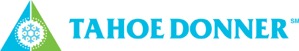 TDA TEMPORARY FIRE BAN
Board of Directors Adopted Temporary Fire Ban effective August 9, 2019
Board of Directors set Expiration of Temporary Ban at August 9, 2019 meeting
	
	The temporary fire ban will remain in effect until such time as the local authority having jurisdiction, 	the Truckee Fire Protection District, declares that the high-risk fire season has ended or the Truckee 	Fire Protection District begins to issue fire permits, whichever occurs first.

120-day maximum for Emergency Rule Change 

	Emergency Rule Change. If the board determines that an immediate rule change is required to 	address an imminent threat to public health or safety, or an imminent risk of substantial economic 	loss to the association, it may make an emergency rule change; and no 30-day noticed waiting 	period 	is required. An emergency rule change is effective for 120 days, unless the rule change 	provides for 	a shorter effective period. ( Civ. Code §4360(d).)

Fire Authority Restrictions
Cal Fire instituted annual debris burning suspension June 11 and high-fire season start
Suspension continues and no lift to high-risk fire season

Fire Season is generally deemed over when there is 2-3” of snow accumulation or consistent soaking rain for multiple days. The region is currently in a drying period and may end up with the same dry conditions as before the recent rains.  

Truckee Fire Protection District instituted town-wide campfire ban effective August 23
Lift to town-wide campfire ban October 11
Debris burning permits still suspended until Cal Fire lifts suspension and high-risk fire season
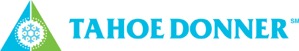 LOCAL AGENCY EMERGENCY PREPAREDNESS
Town of Truckee Plan Update: 

Placer County is in the process of updating the eastern county (Lake Tahoe) area evacuation plans. The Town of Truckee will be updating their plan at the same time to make sure both plans coordinate with each other concerning ingress and egress routes during a large-scale event. 

Community Drill

TBD

Portable Digital Message Signs:

Development code does not allow for roadside signage. TOT needs to change the DEV CODE to allow for Emergency Management signs only. No other messaging can be done.
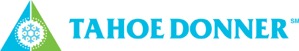